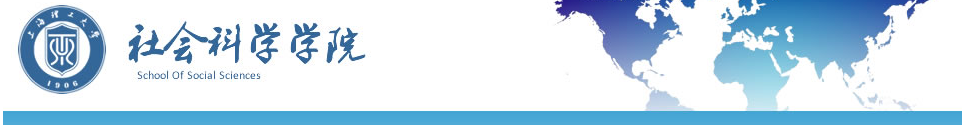 2014年度社会科学学院专任教师述职报告
[Speaker Notes: 注：不可增减页，不可改动格式；答辩人应保证本ppt内容的真实可靠性]
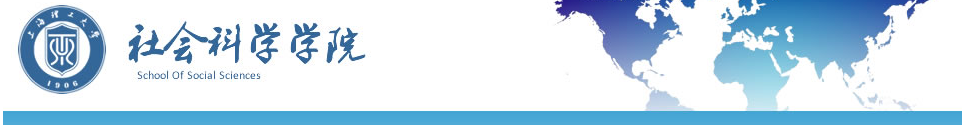 一、基本概况
*最后一行栏目，请根据实际参与或完成情况在栏目内打勾
[Speaker Notes: “所在学科类型”一栏填写：一级博士点、二级博士点、一级硕士点或二级硕士点]
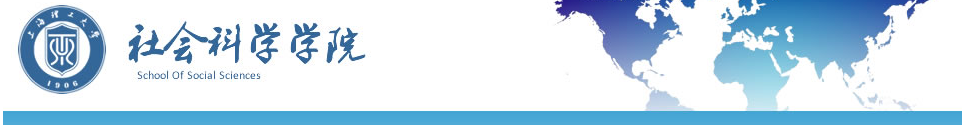 二、教学情况
[Speaker Notes: “所在学科类型”一栏填写：一级博士点、二级博士点、一级硕士点或二级硕士点]
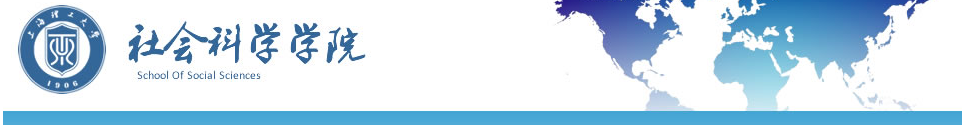 三、科研情况
1.负责主持或参与课题
[Speaker Notes: 注：该表填写个人以第一负责人承担的省部级及以上的纵向项目。]
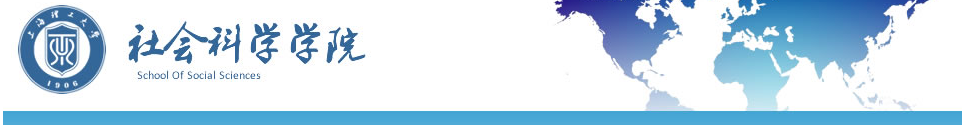 2.论文、专著、编著
注：*刊物类别按学院A、B、C、D、E类填写
[Speaker Notes: 注：1. *检索论文须注明检索号，或写明北大、南大、科技引证, 2.  **刊物类别按A、B、C类填写]
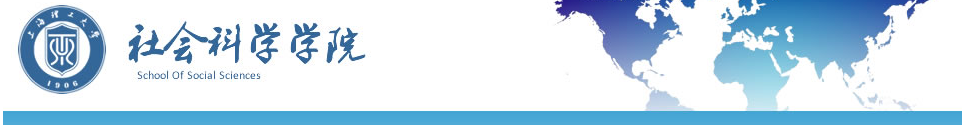 四、其他